Welcome
To my English class
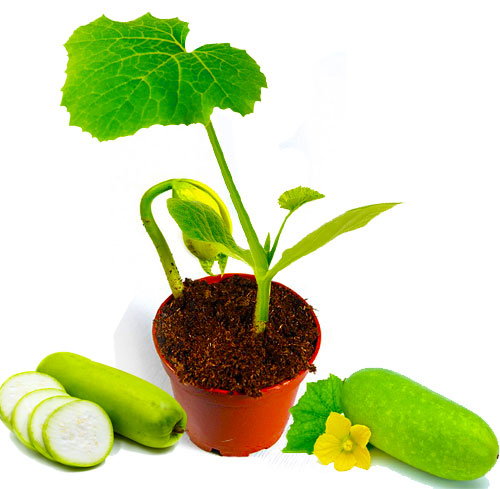 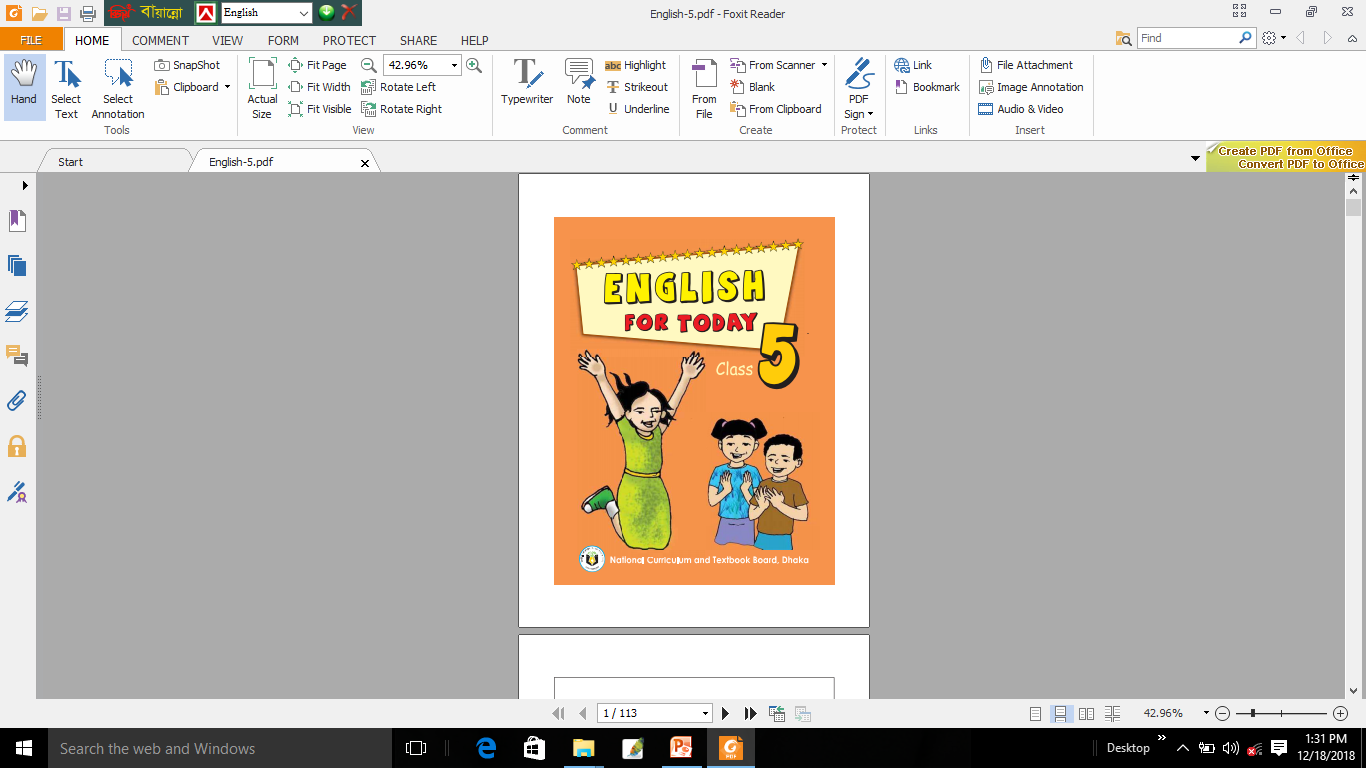 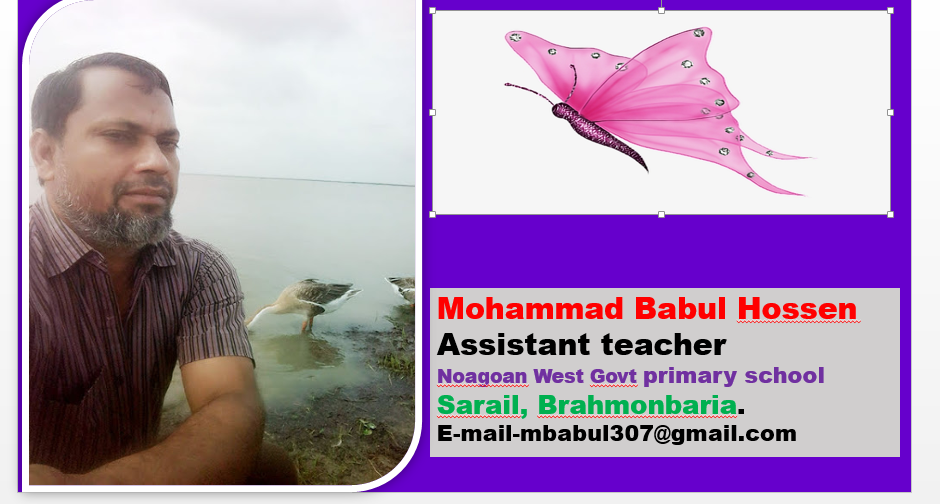 Sub      : English
Class    : 5
Unit     : 4
 Topics-  Leisure time
Activity -(E,F,G)
Lesson :   5
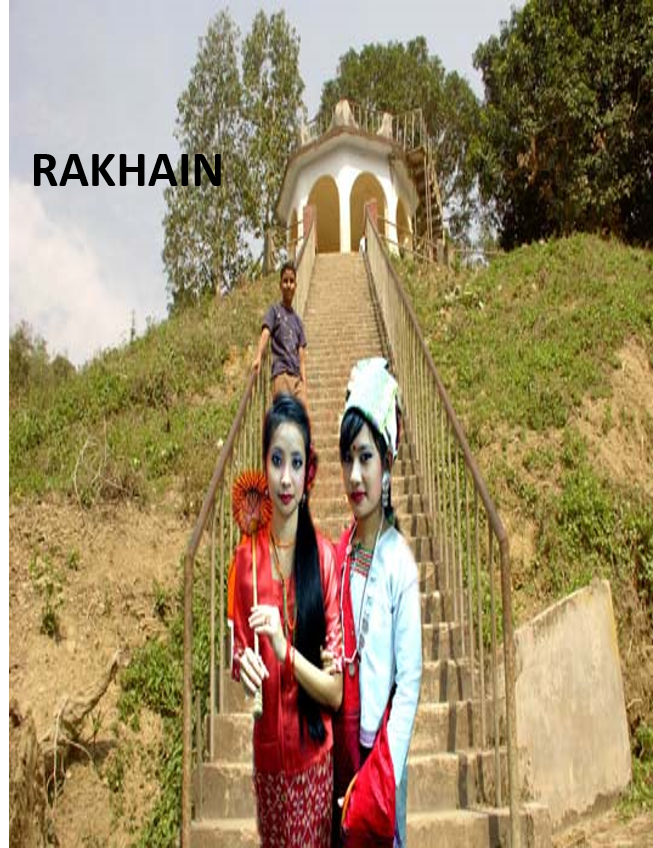 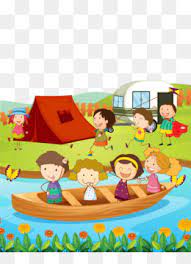 What you do in your free time and why you do it?
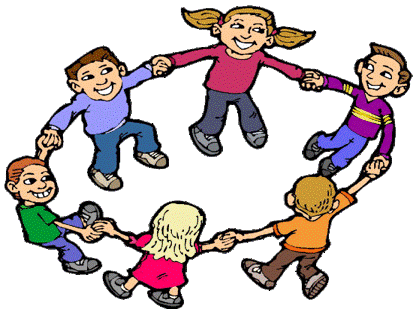 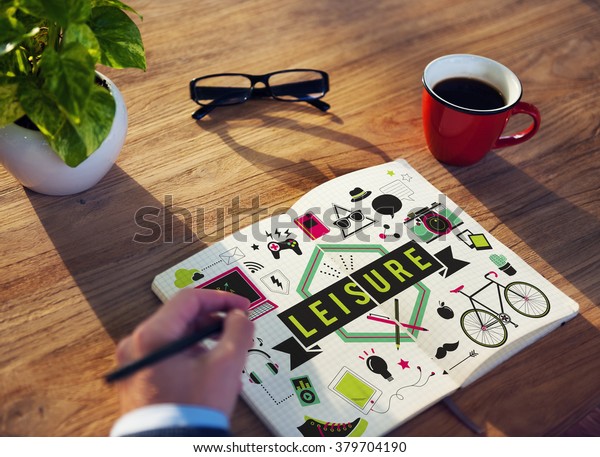 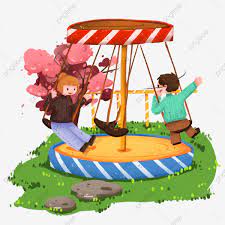 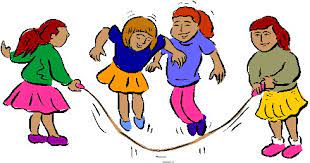 Today’s  Lesson
Leisure Time
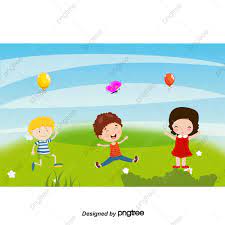 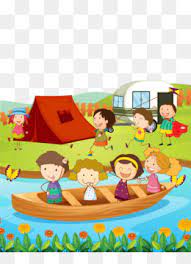 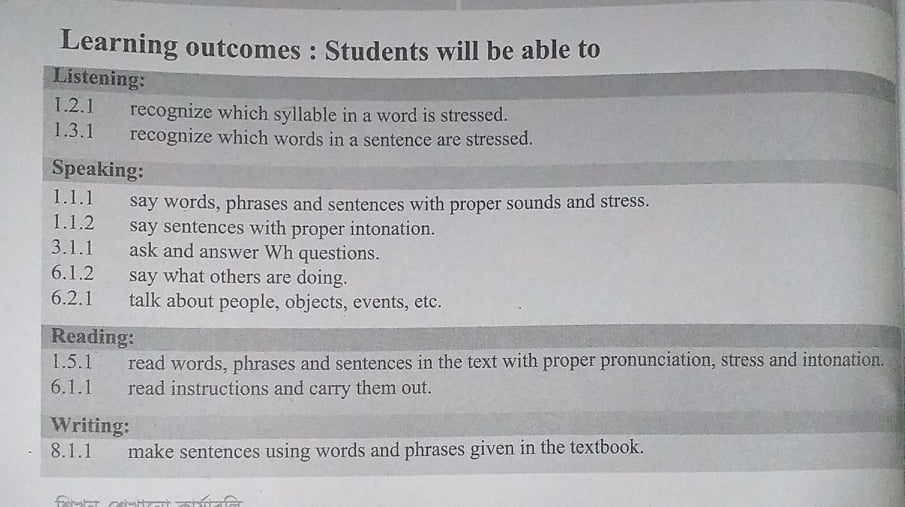 What can see you in these picture ?
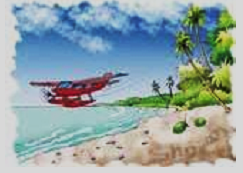 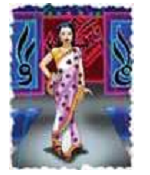 Fashion
Travel
What can see you in these picture ?
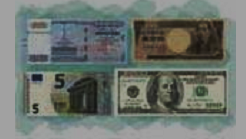 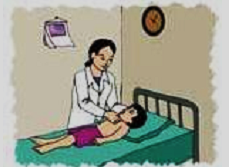 Health
Business
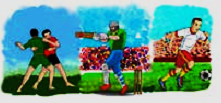 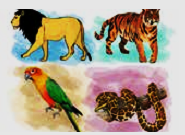 Sports
Wildlife
Meaning of words
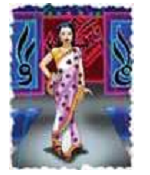 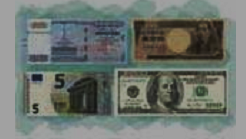 A.
D.
Fashion(ধরন, রেওয়াজ)
Business(ব্যবসা)
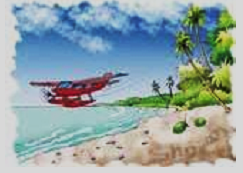 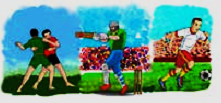 E.
B.
Travel (ভ্রমন,ঘুরা )
Sports(খেলাধুলা)
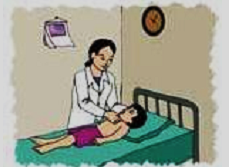 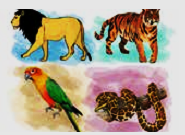 C.
F.
Health,(স্বাস্থ্য)
Wildlife(বন্যপ্রানী)
Match  the picture with the  following words
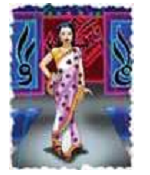 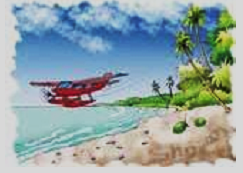 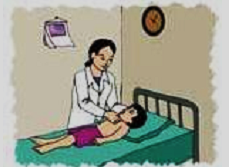 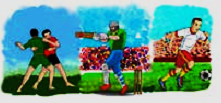 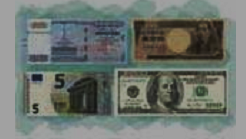 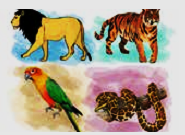 Wildlife
Business
Health
Travel
Sports
Fashion
What can see you in the picture ?
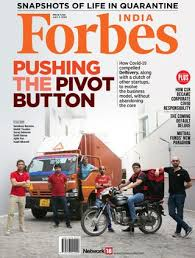 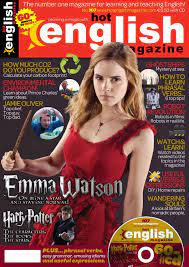 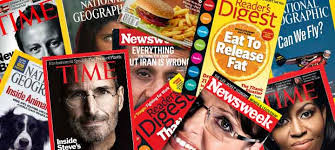 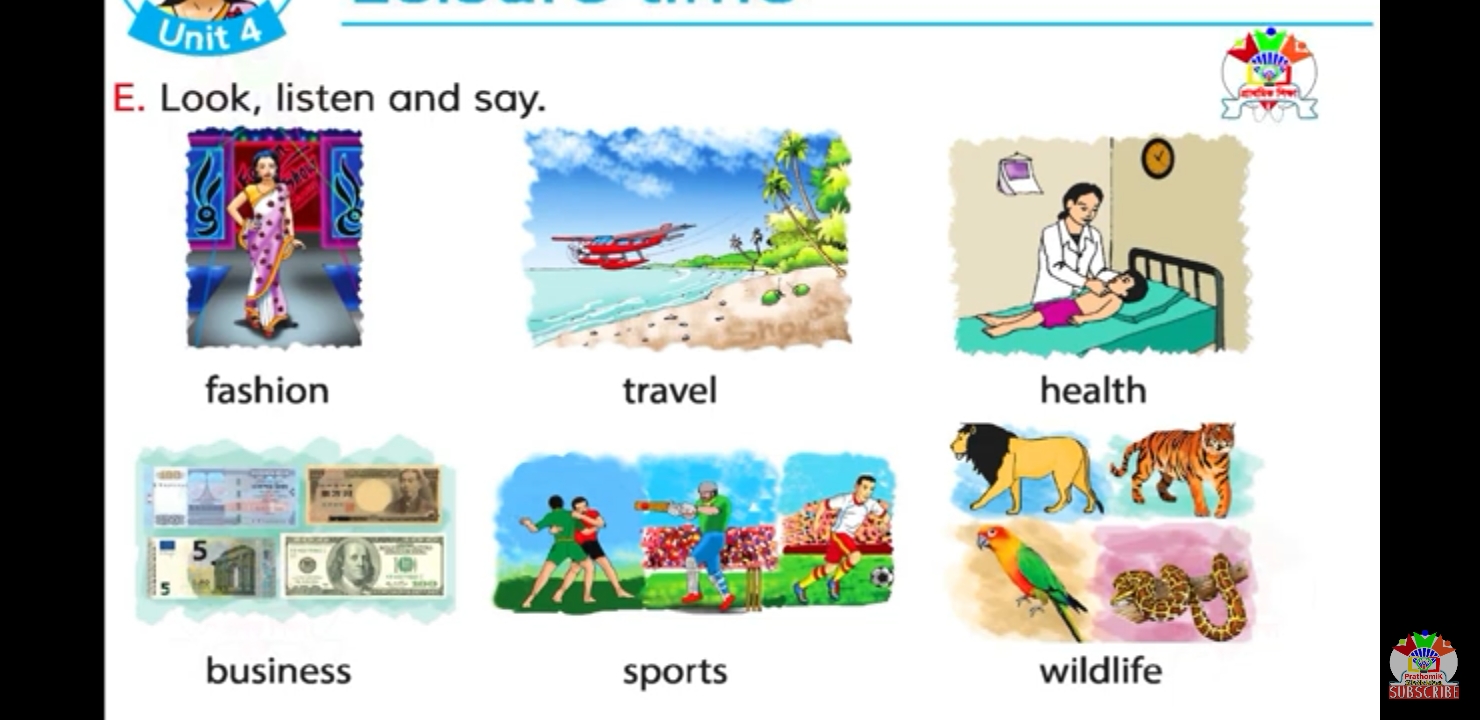 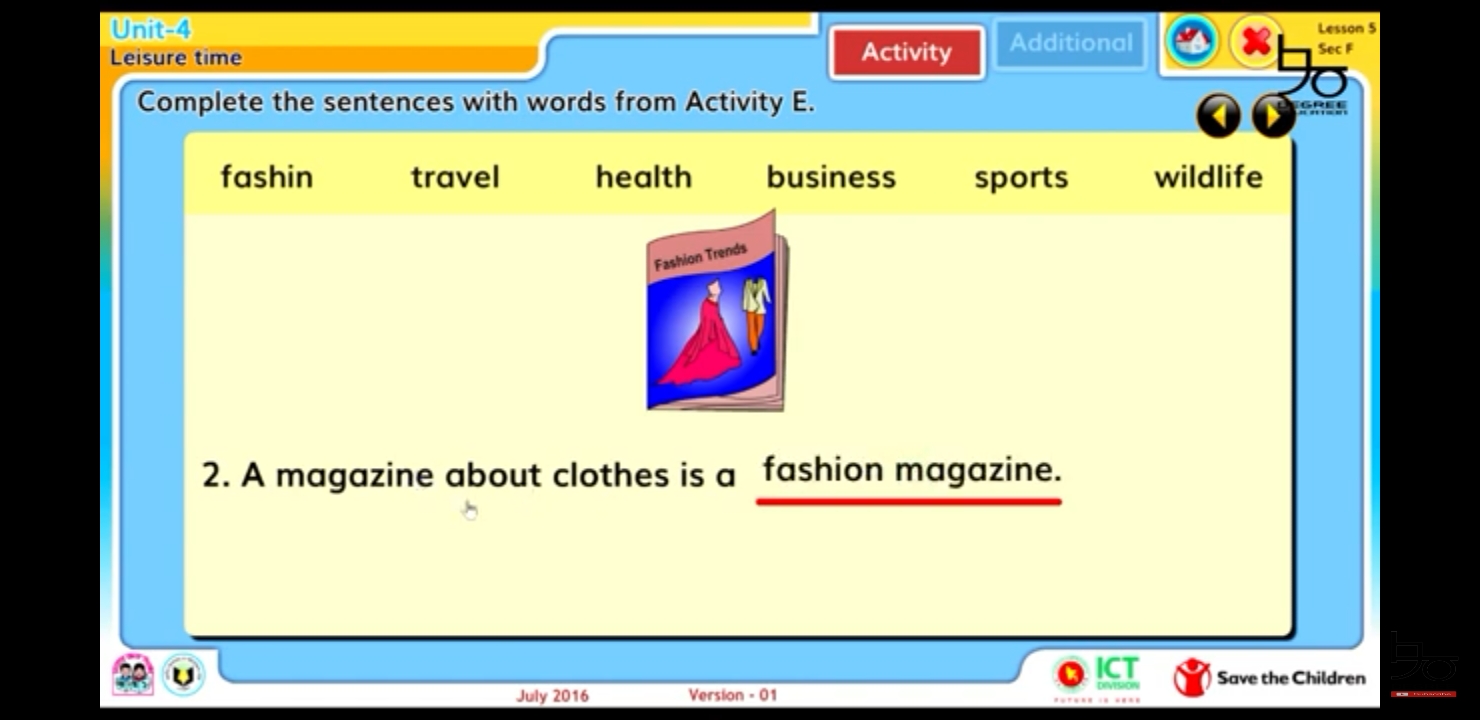 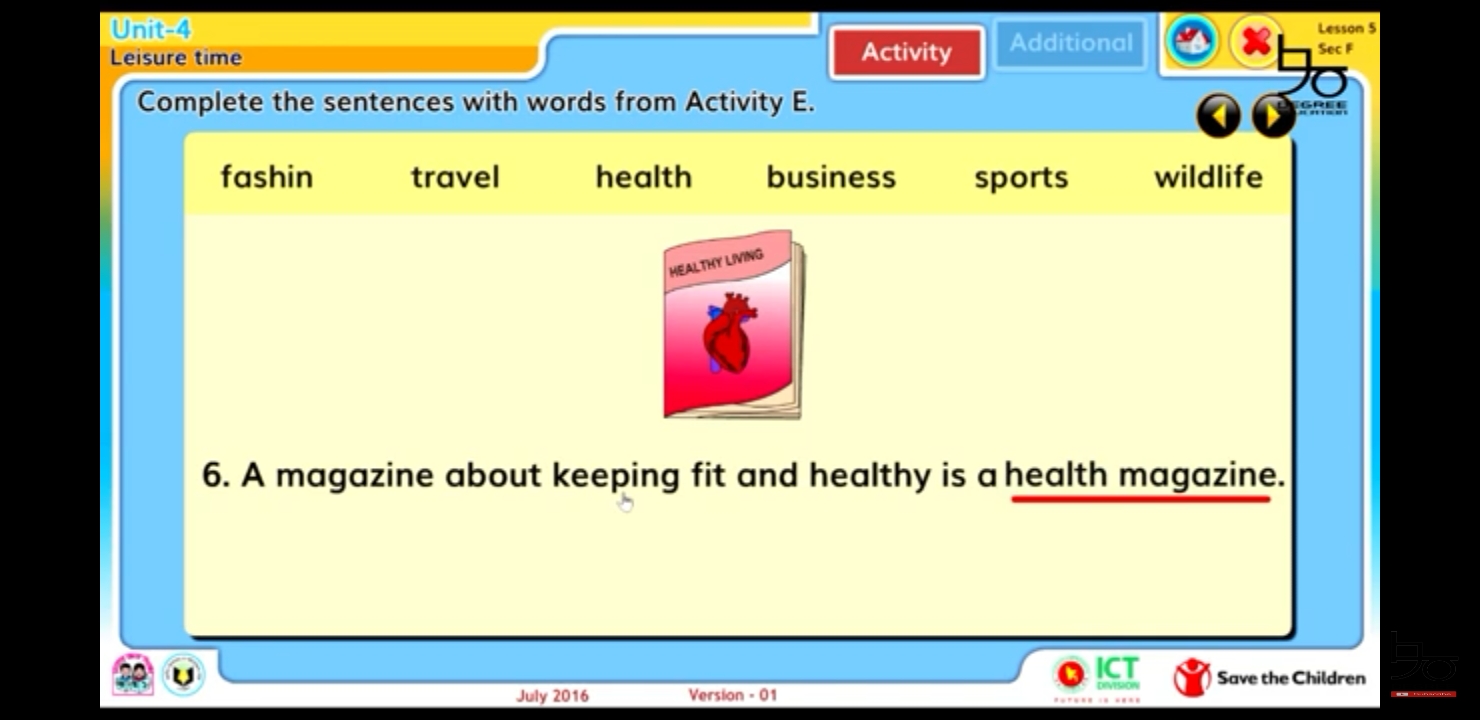 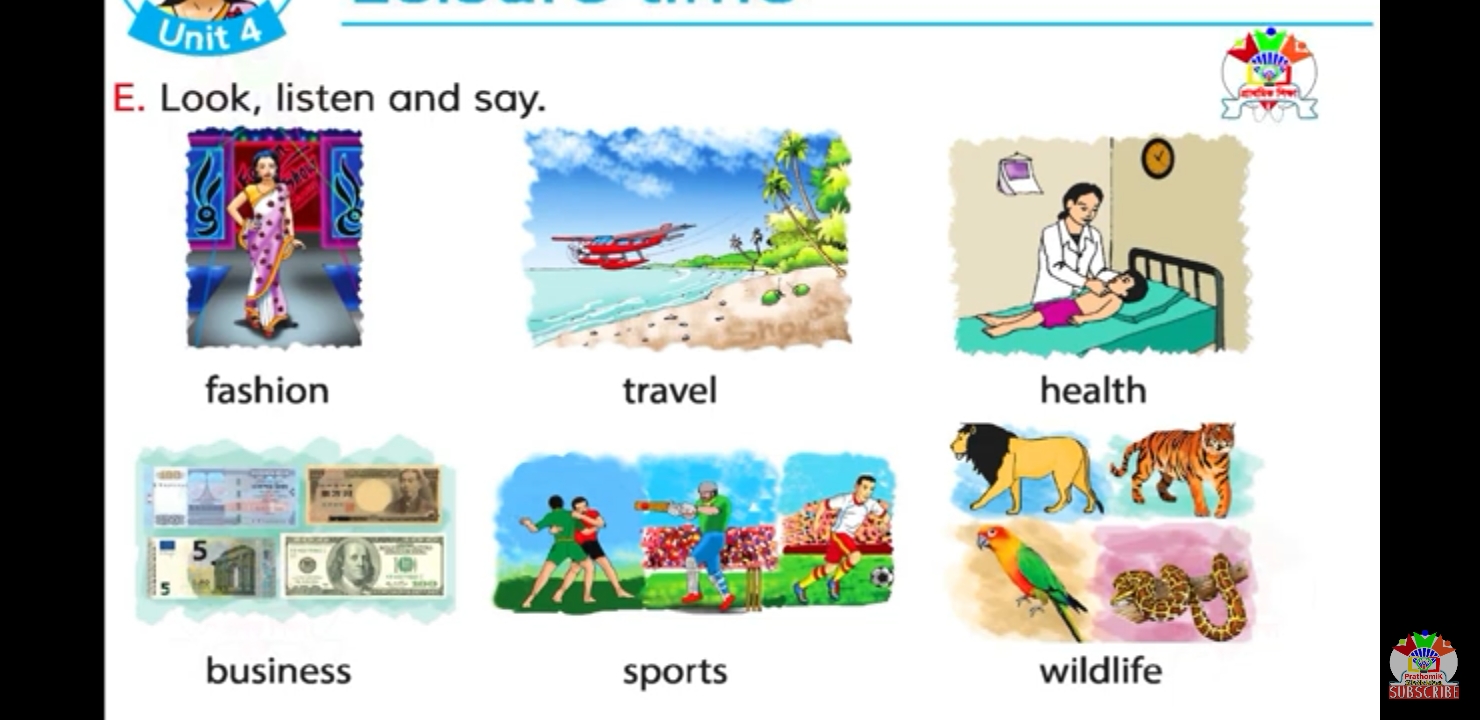 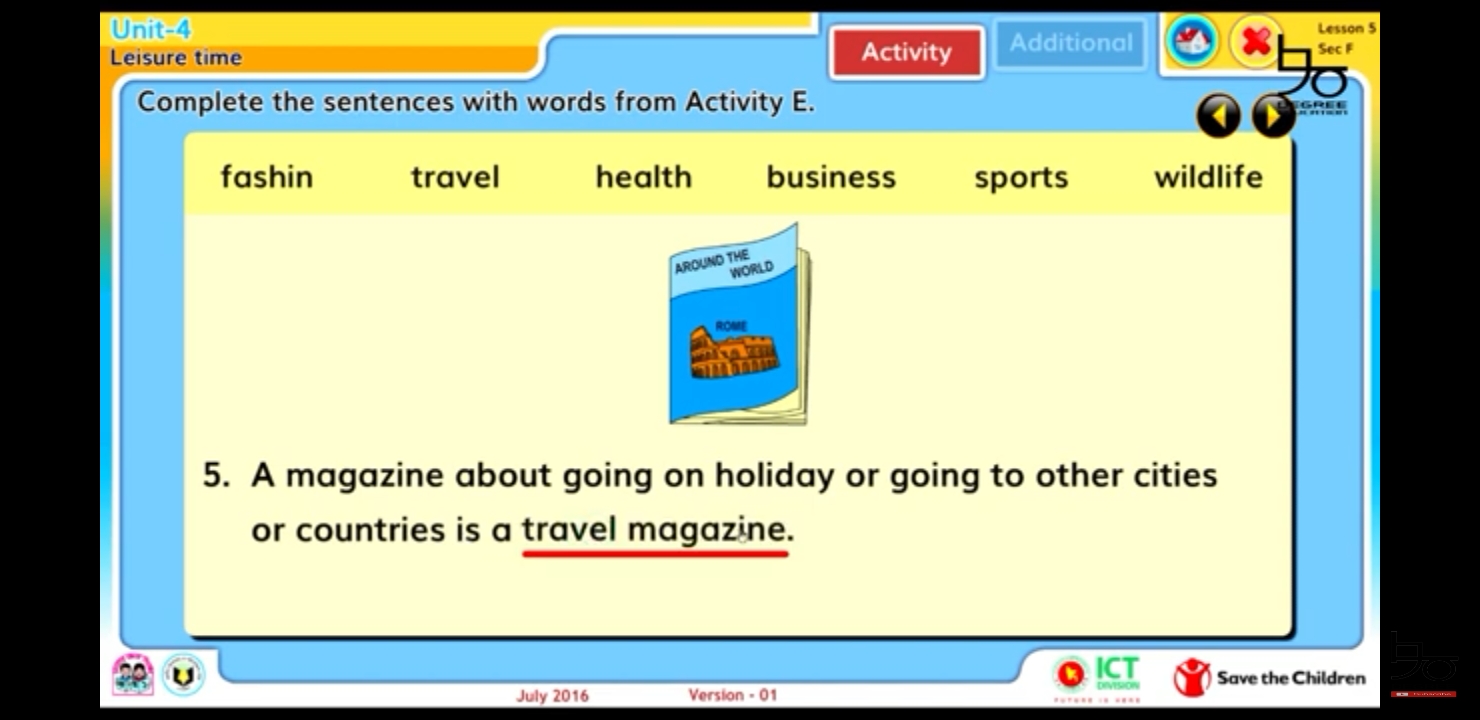 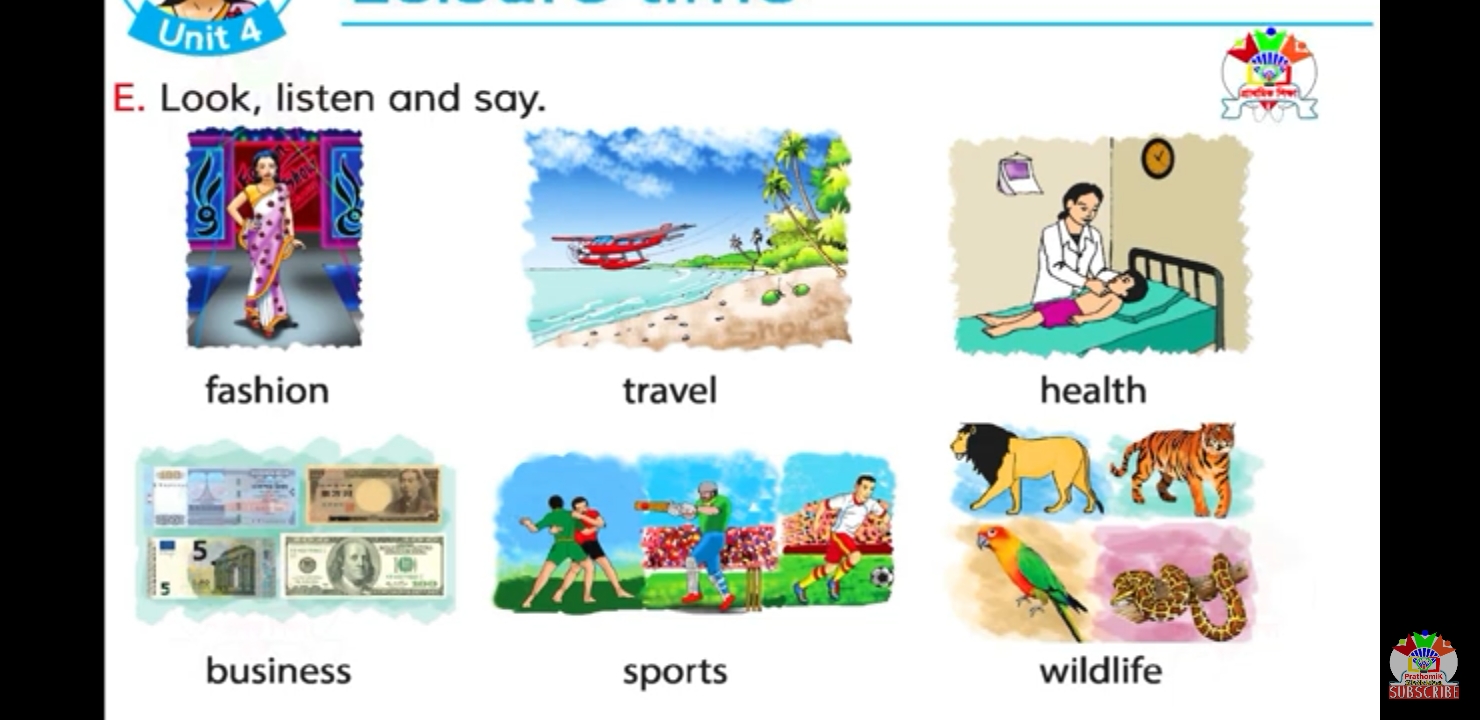 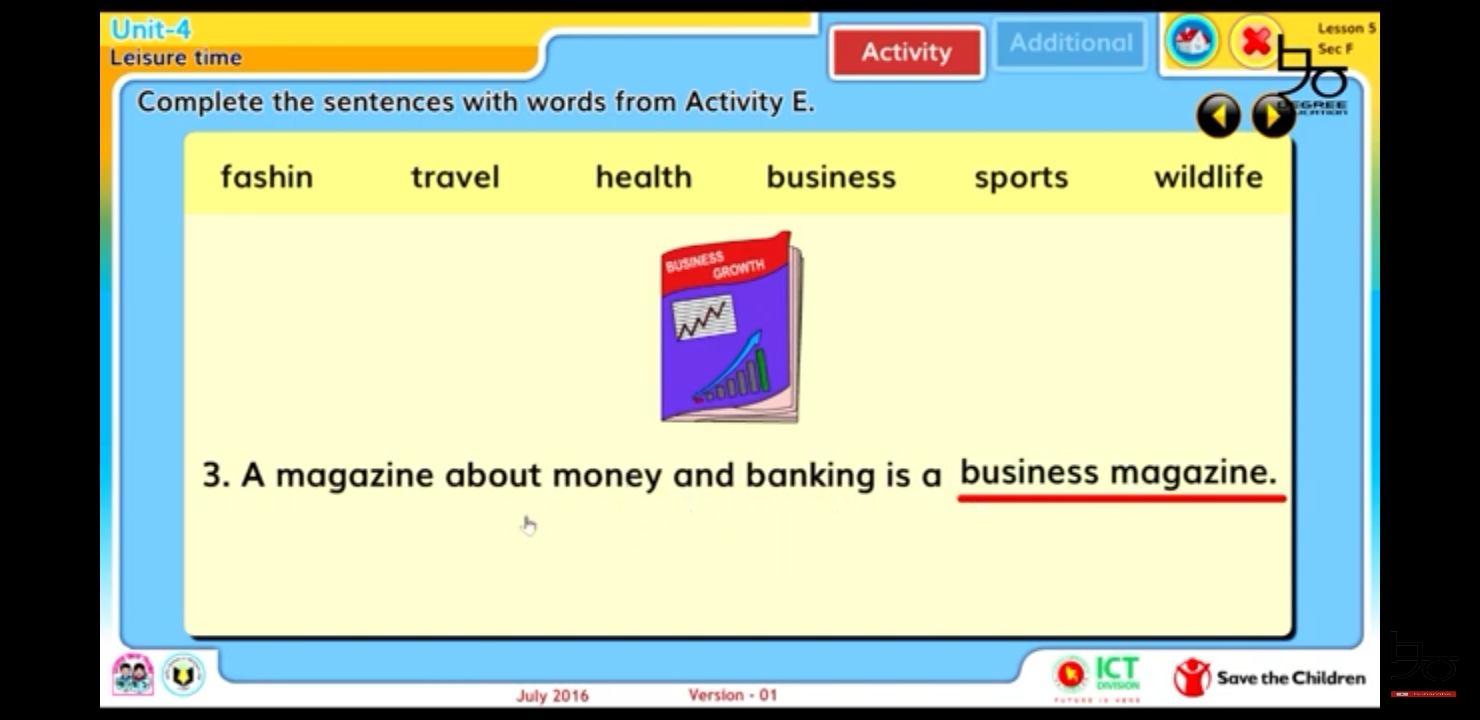 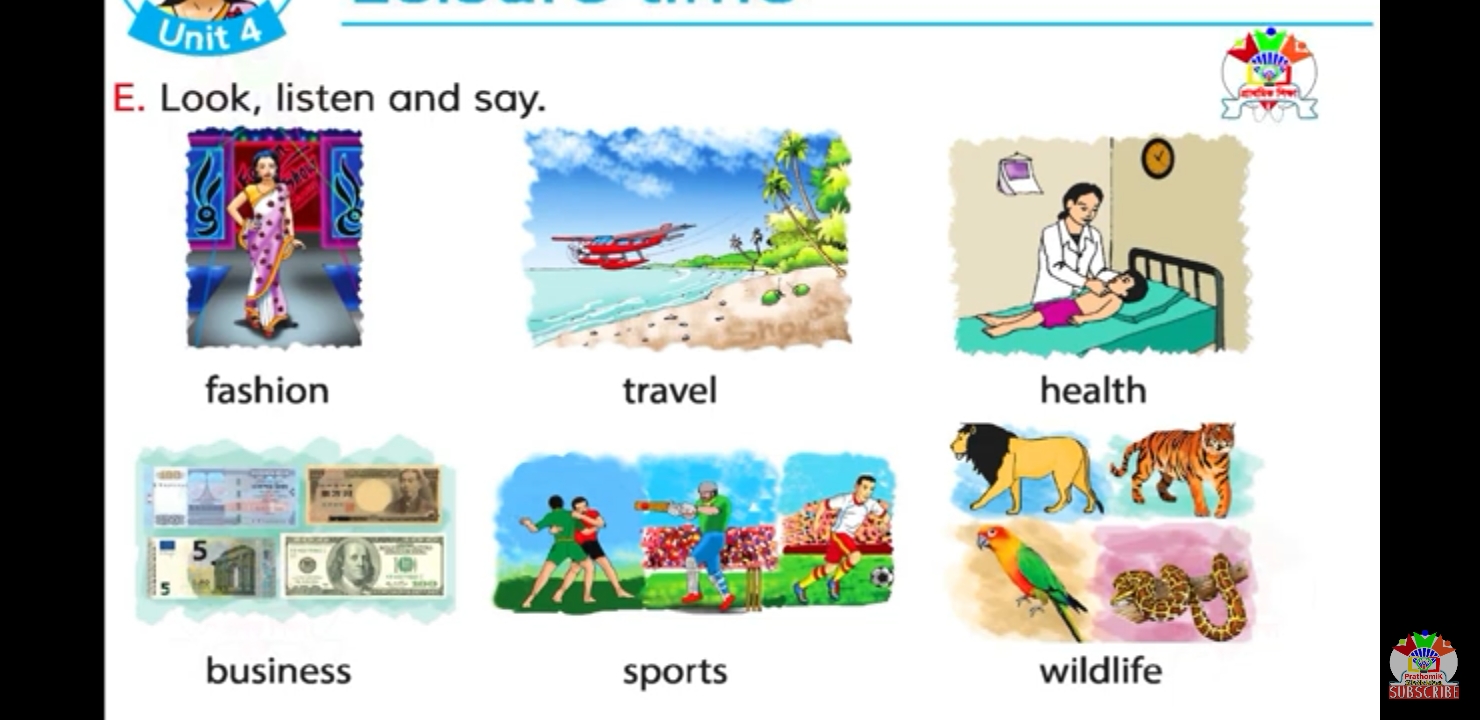 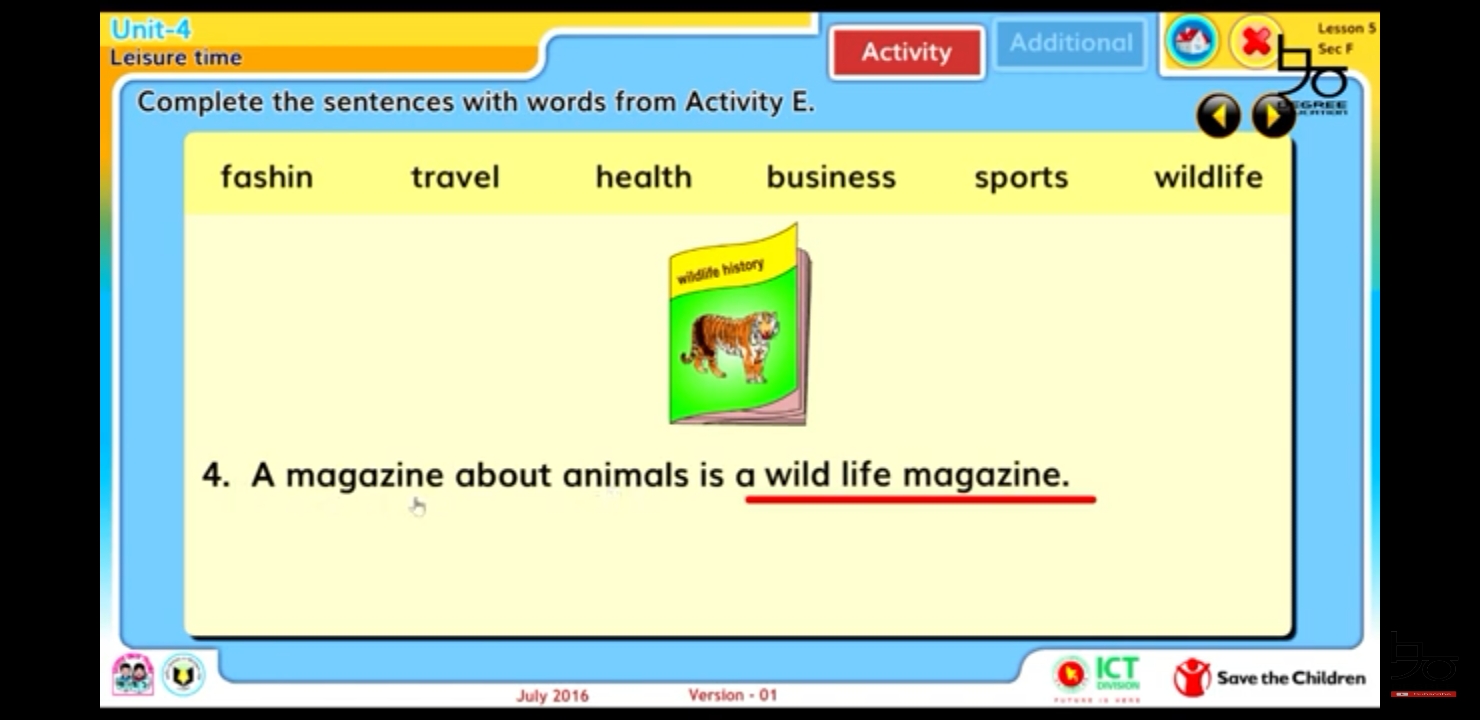 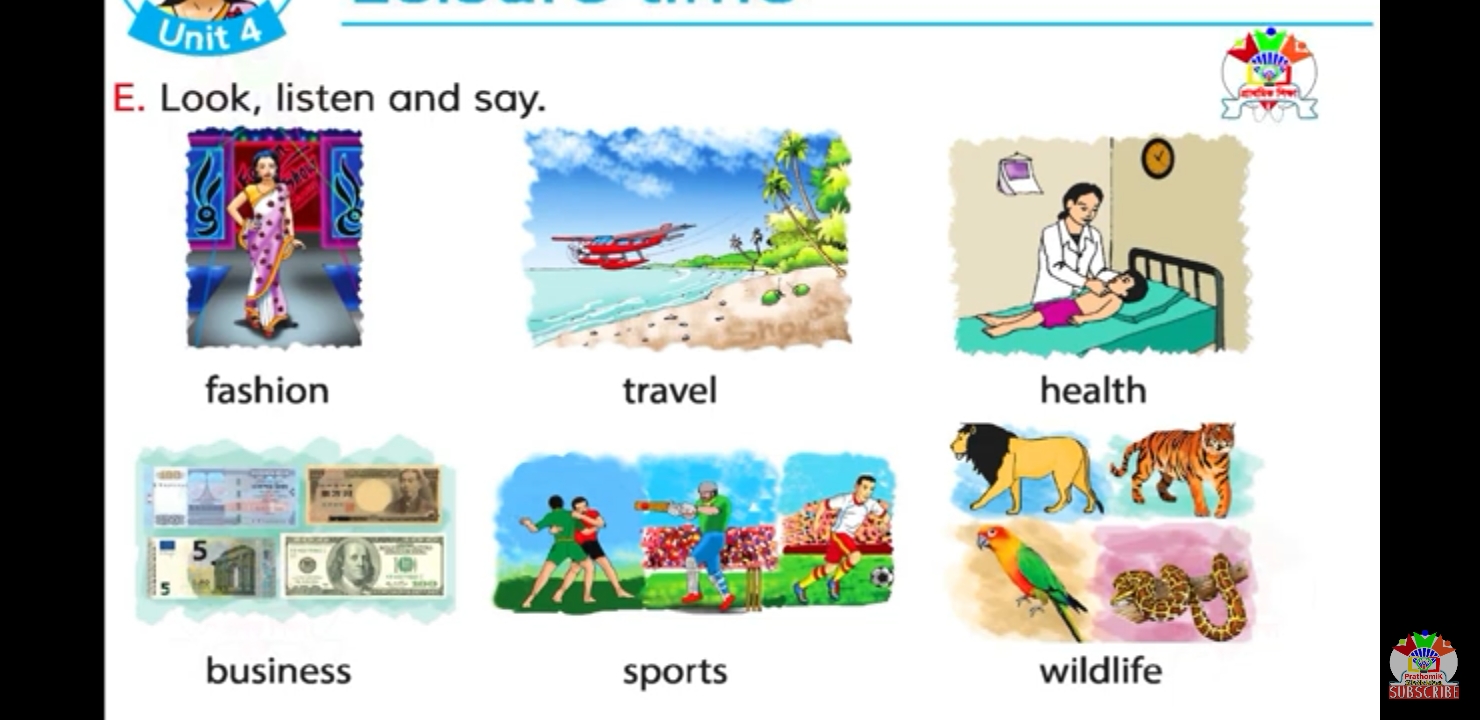 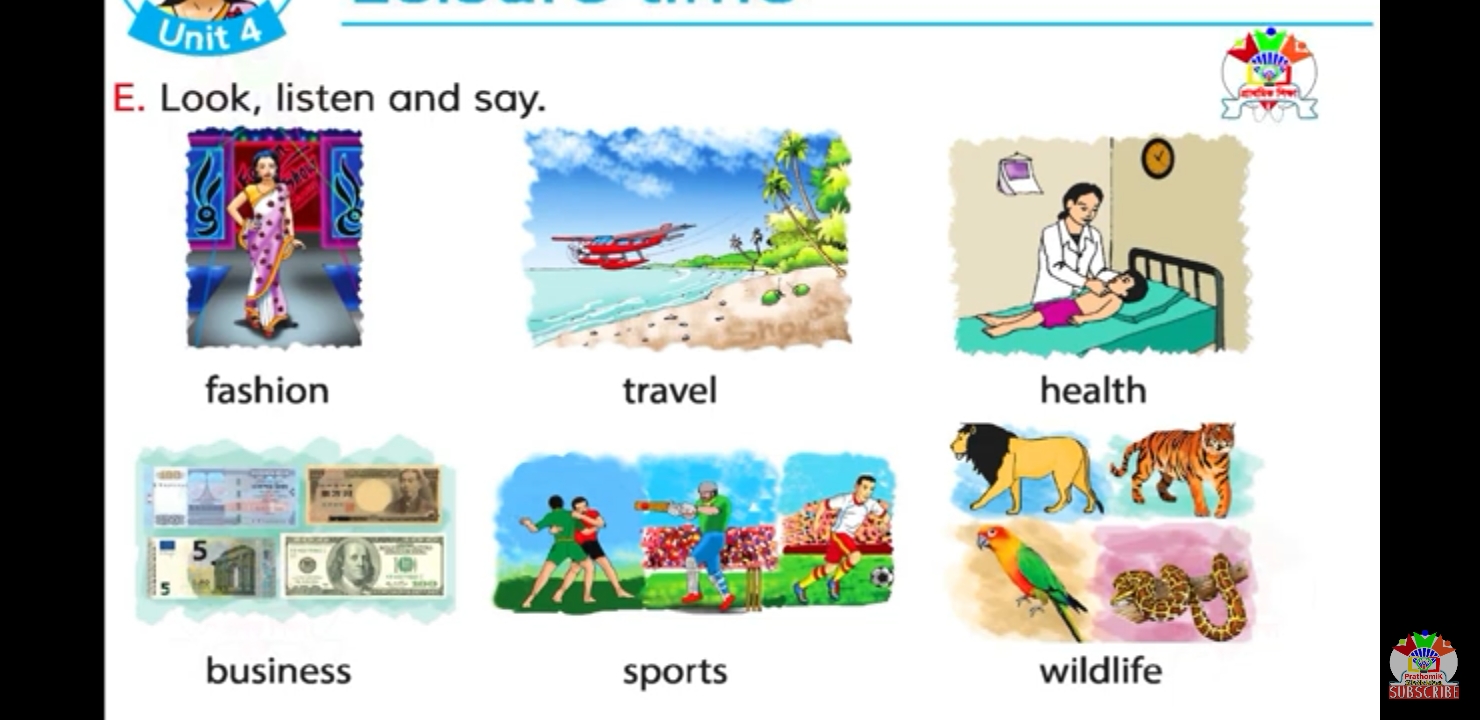 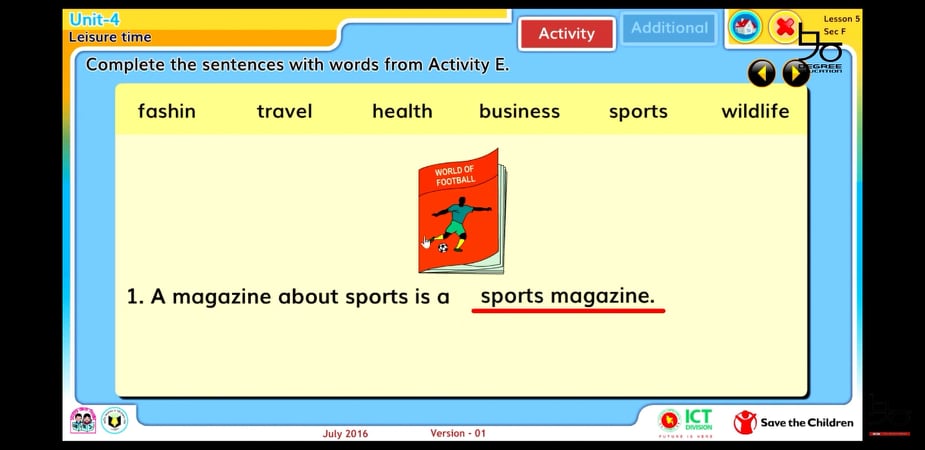 Open at page 16 .
Discuss in groups and fill in the blanks
Group  work
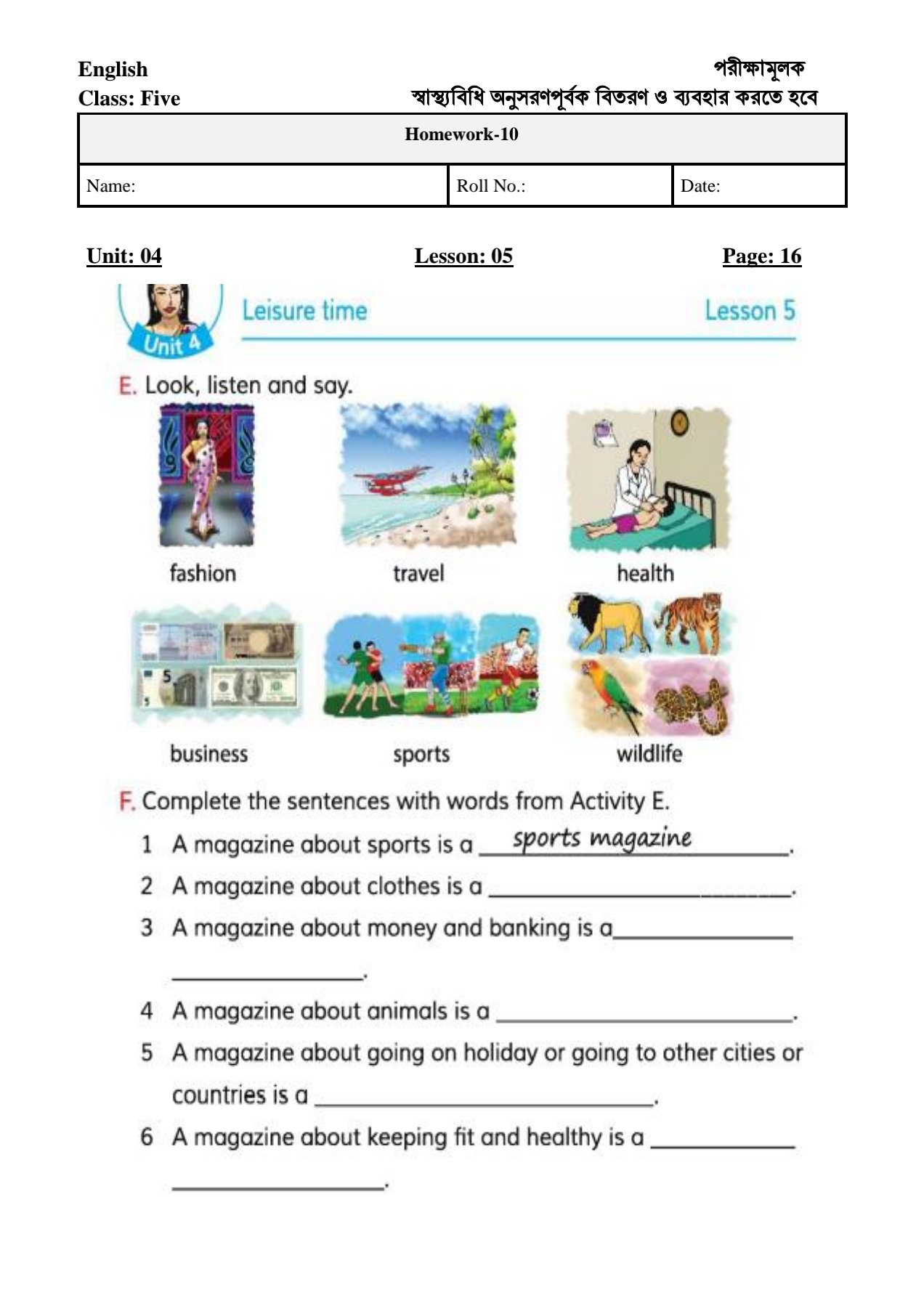 Pair work
Talk about a  magazine that you like .If don’t read magazine,
talk about the topics you’re interested in---



Example:  I like sports magazines.
                       I love cricket and kabadi.
Evaluation
IF true RAISE YOUR RIGHT HAND   
and if false RAISE YOUR LEFT HAND .
A magazine about sports is a sports magazine .
A magazine about clothes is a health magazine.
A magazine about money and banking is a  fashion magazine .
A magazine about animals is a wildlife magazine .
A magazine about going on holiday to other cities is a travel magazine
A magazine about keeping fit and healthy is a business magazine .
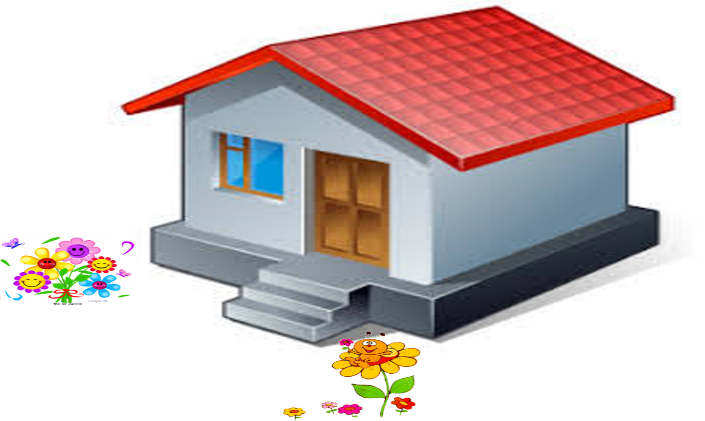 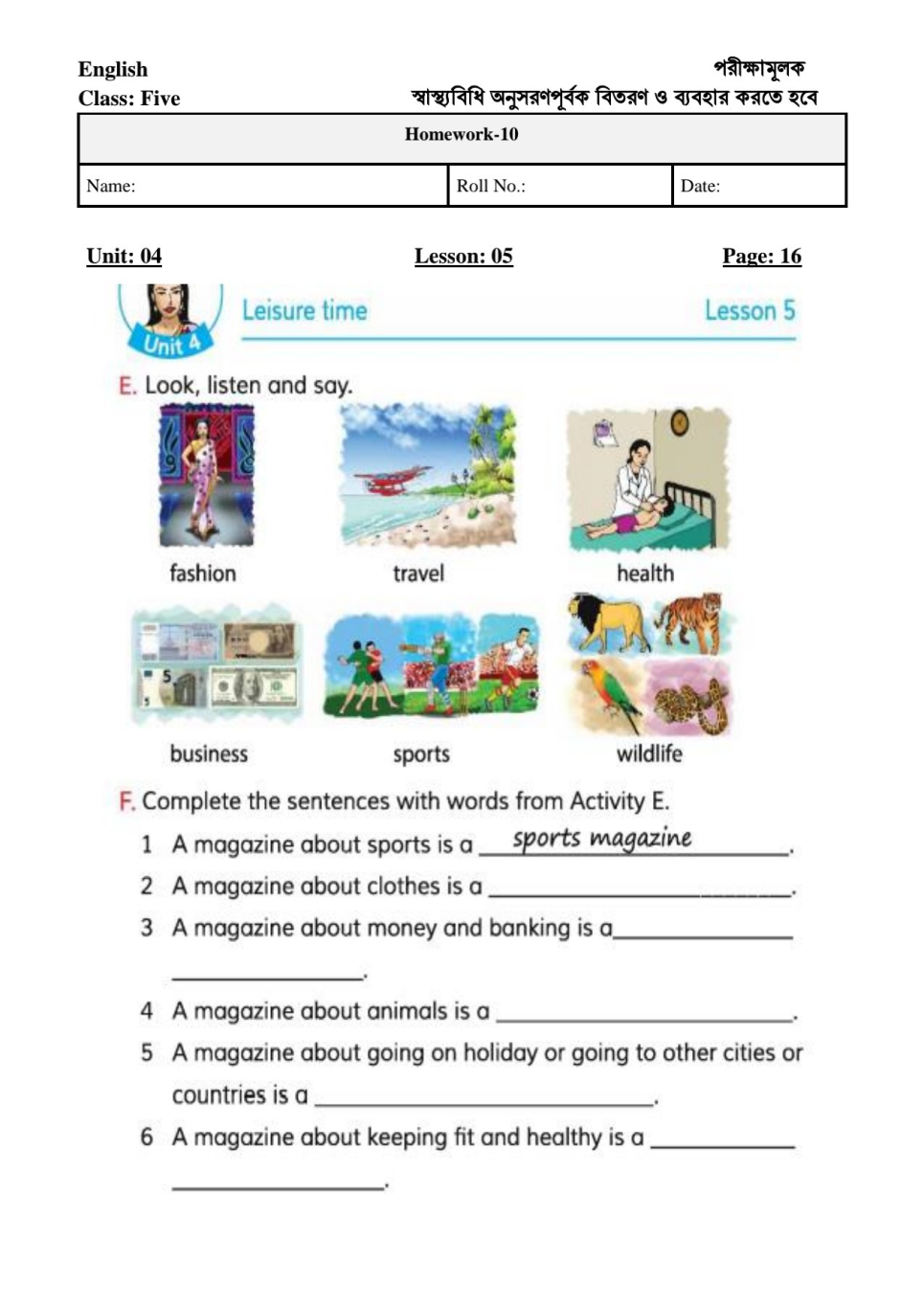 Thank you very much.
No more today
See you later.
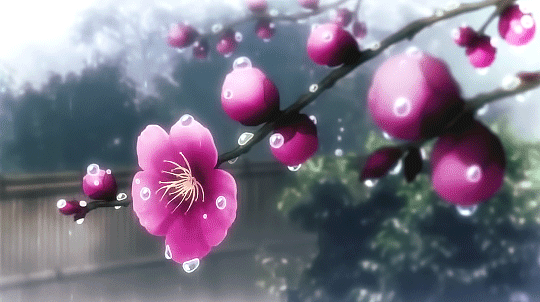